«Нормативное оформление системы управления качеством образования»
Выстраивание системы 
методической работы в ОО
Черепахина Т.П. 08.10.2020 г.
Выстраивание системы методической работы в ОО
Школа завуча Черепахина Т.П. 08.10.2020 г.
Вызовы к системе образования
Управление качеством образовательных результатов
- Нет!
- Почему?
-!?
И
Р
Заместитель директора
Ученик
Учитель
ПОСТКУРСОВАЯ РАБОТА?
[Speaker Notes: Р – репродуктивный
И- инновационный]
Методическая работа с учителем (сопровождение)
Организовать
Проекты, направленные на профессиональное развитие педагогов
Методическое сопровождение практик формирования и оценки функциональной грамотности         / Планирование /
Школы района представляют результат по развитию  и формированию проф. компетентностей педагогов
Марафон (Фестиваль) практик по теме:«Формирование и оценка функциональной грамотности» 
Сборник методических рекомендаций
Сборник открытых уроков
Практики  в РАОП
Проводят школьный этап всероссийского конкурса «Учитель года»
Уточняем
Управленческие команды школ,
 должны приступить  к обучению дистанционно
Приложения
Аналитические материалы  
На сайте ЦОКО https://coko24.ru/основная-информация-2/
https://coko24.ru/wp-content/uploads/2020/01/КДР6-ЧГ-Отчет-для-педагогов-2019.pdf  (Ч.Г.)
https://coko24.ru/wp-content/uploads/2020/01/КДР6-ЧГ-Отчет-для-педагогов-2019.pdf  (ЕНГ) 
На сайте УО  http://ermuo.ru/index.php/ermakovskij-rajonnyj-avgustovskij-pedagogicheskij-sovet
Планы (ИМЦ окт, график аттестации, план-график ИПК, Треки окт)
Стр. завуча ВК http://ermuo.ru/index.php/ermakovskij-rajonnyj-avgustovskij-pedagogicheskij-sovet
https://www.youtube.com/watch?v=mIhG06pz95I&feature=youtu.be
https://www.youtube.com/watch?v=-zo25RM7vVM( Исследование урока)
https://www.youtube.com/watch?v=C1BSwmvy8QU
( Исследование в действии)
https://tool.direktoria.org/evolution/formiruyushchee-otsenivanie-v-shkole-strategii-i-opyt/(ФОРМОЦ)
Вопросы?
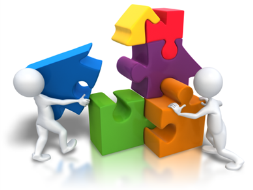 - !?